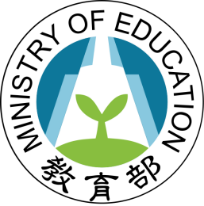 行政院第3653次院會
精進資通訊數位人才培育策略
教育部
108年5月30日
推動緣由與目標
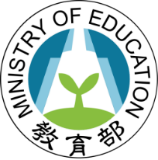 2030年累計增加培育約 8.3萬人
(平均每年增加培育約 7,500人)
目標|
2030年
需求缺口 8.3萬人
(含台商回流需求)
外加招生及跨域培育
泛資通科系
50,124人
(化工、製程、電力、能源等)
資通訊本科系
42,829人
(資訊、通訊、電機、
電子等)
(106學年畢業人數)
需求規格
具跨領域能力之資通訊數位人才
經理人及高階人才
上列資料來源：行政院科技會報辦公室
2
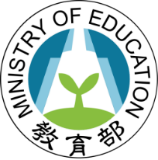 推動策略
3
3
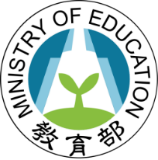 109學年擴增人才培育規劃
註：以 106 學年學生人數為估算依據
4
4
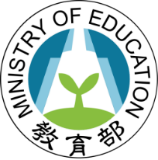 推動案例 1：問題導向教學，試煉學生實務力
提升市府復康巴士服務效益
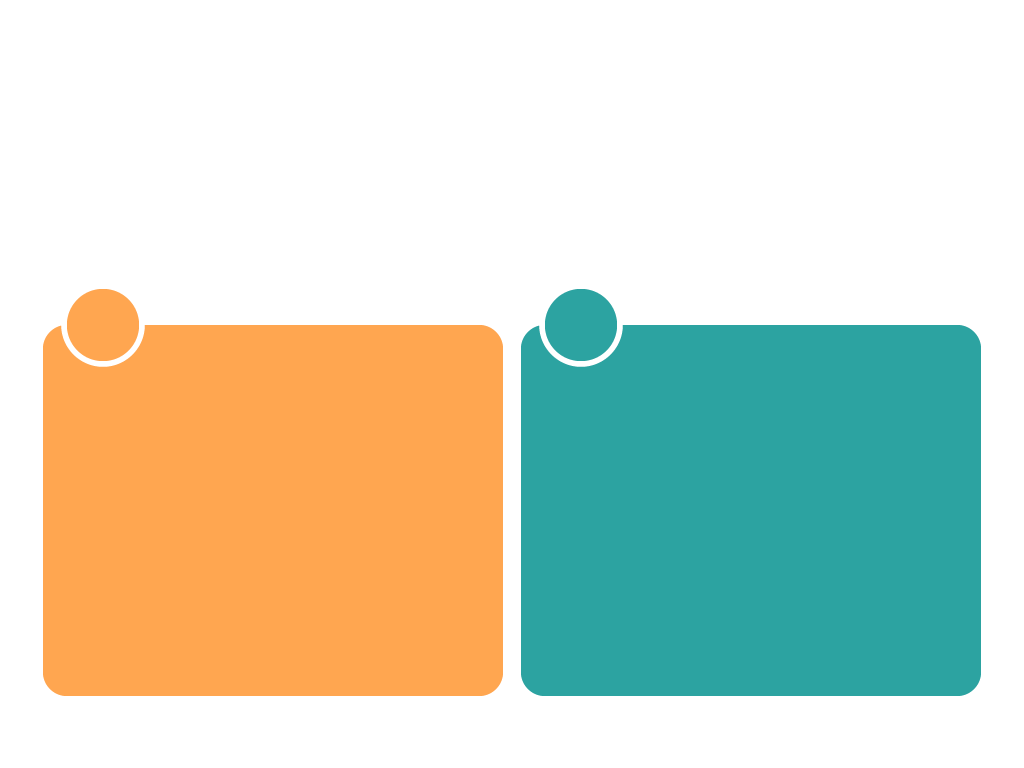 大學生+公務員
學生解決企業、社會實際問題
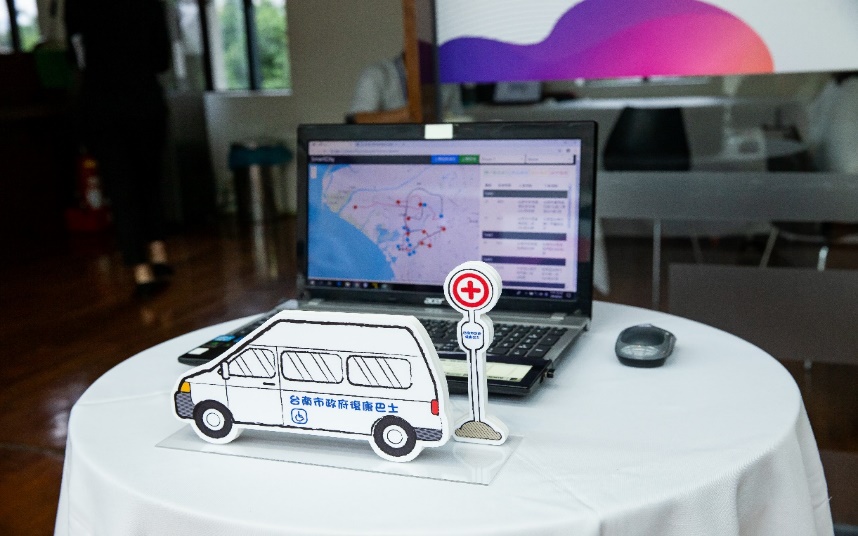 企業界出題及真實數據、學生解題
學生解題方向幫助企業跳出思考框架
合作企業：上銀、公準、東台、漢翔、工研院、國研院
復康巴士服務排程自動化
載客率成長13%，共乘率98%
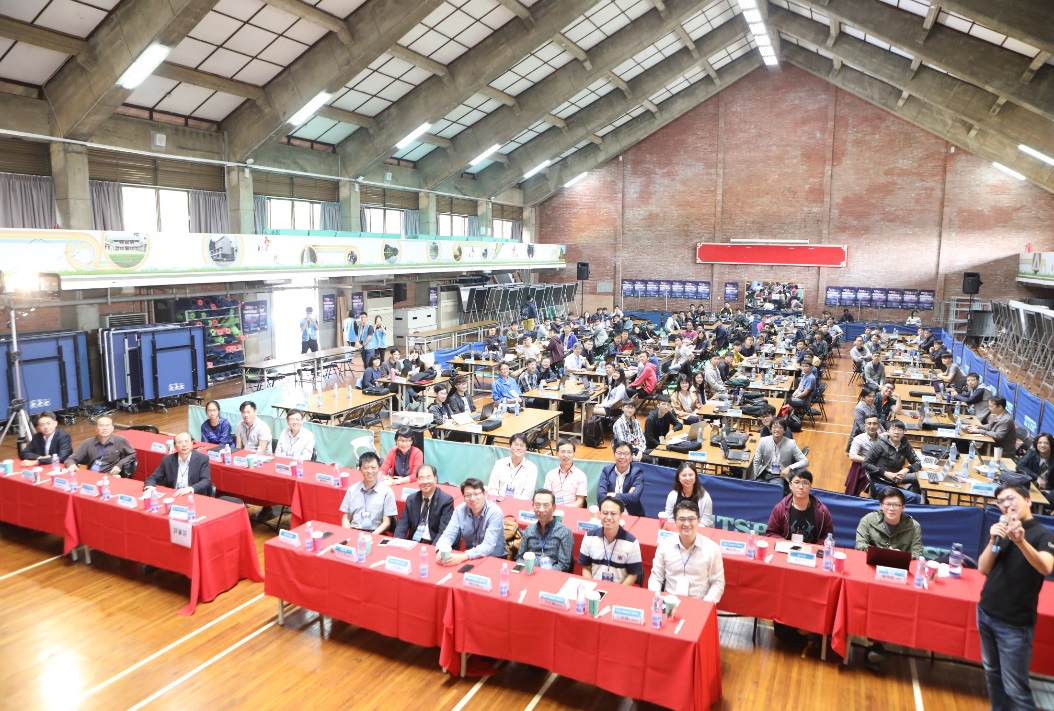 111隊 ( 452人)
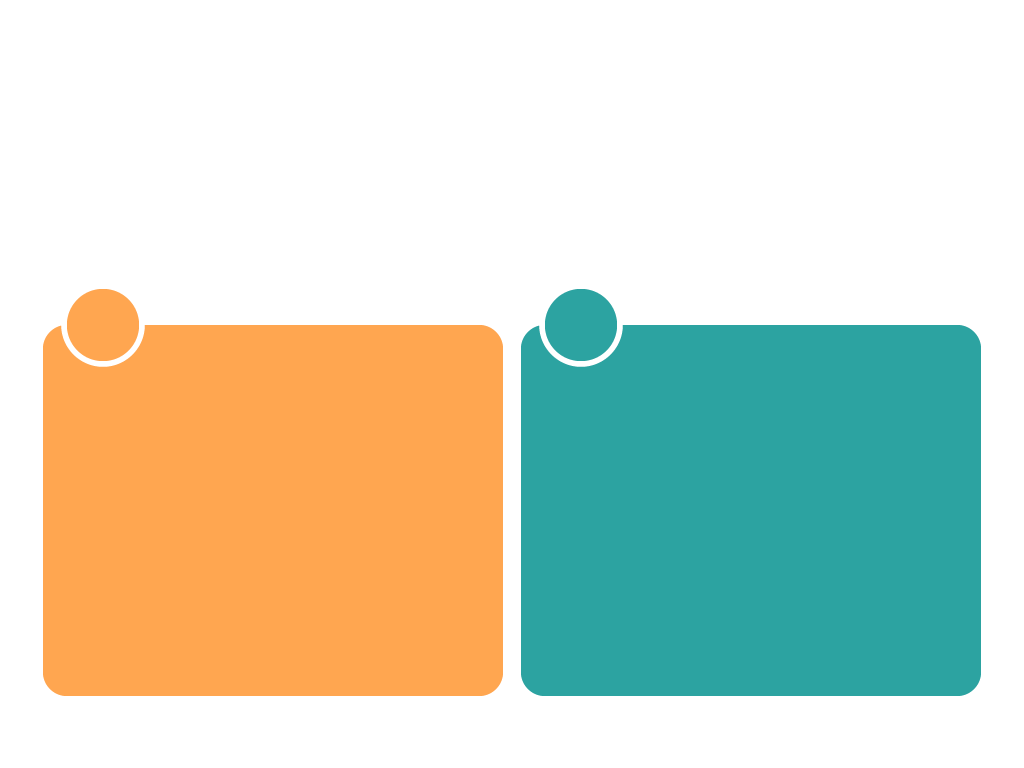 解決農園人力短缺問題
大學生+農民
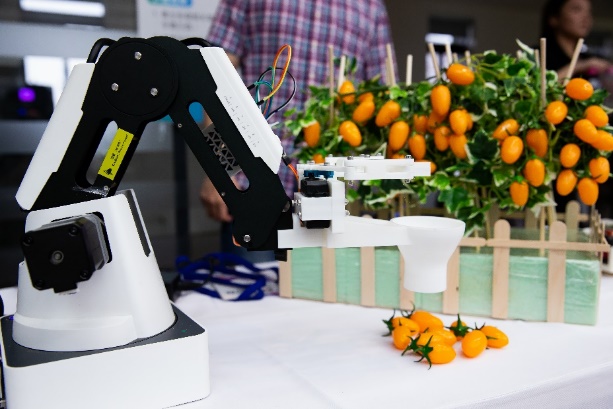 田間機器人資通訊整合應用
蕃茄自動採收機器人
5
5
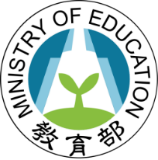 推動案例 2：AI 學習路徑推展，接軌產業需求
大學開設 AI 微學程，接軌 AI 產業化、產業 AI 化
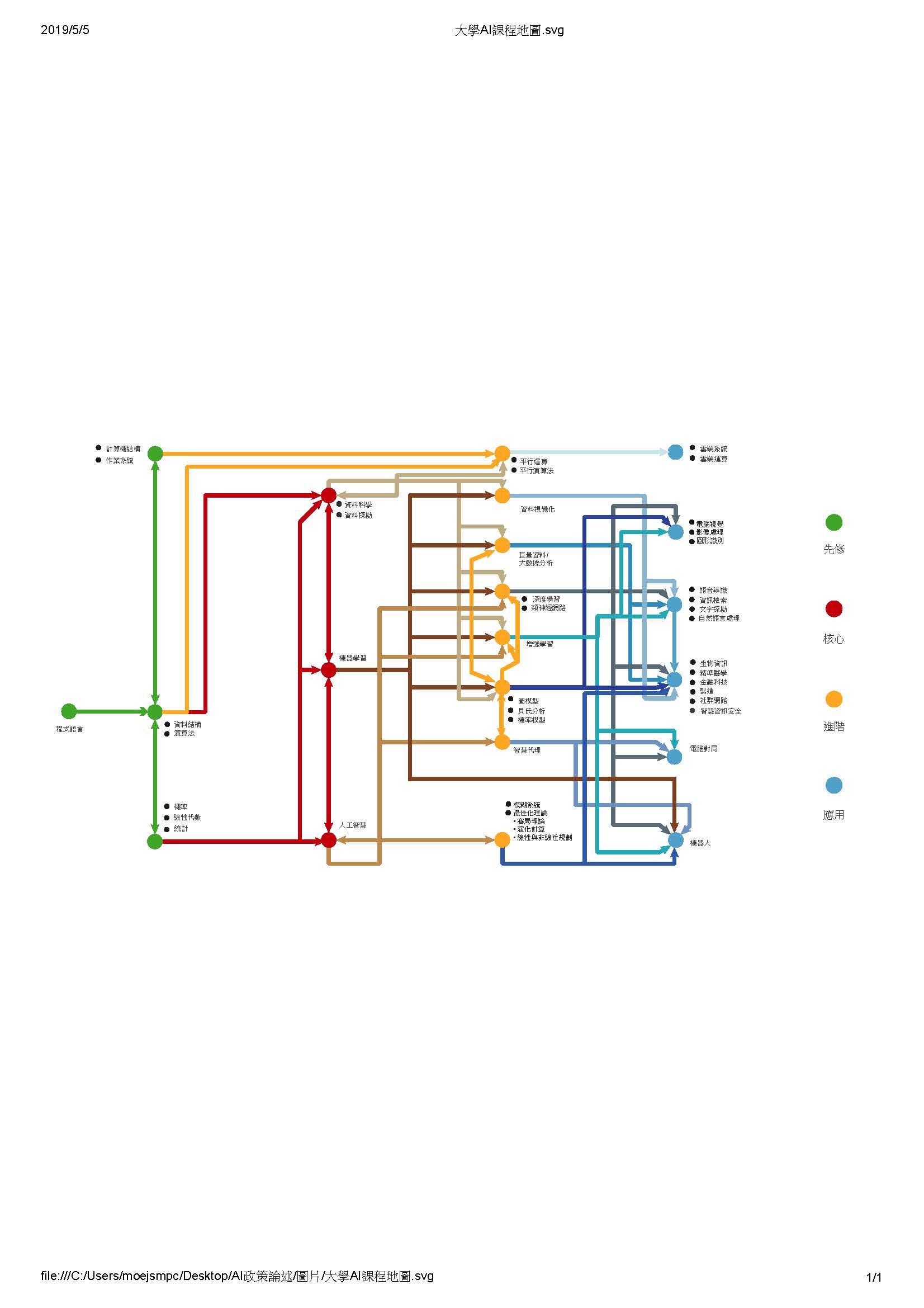 AI 
學習路徑
人工智慧系統
人才
電腦視覺
人才
自然語言處理
人才
應用領域人才
電腦對局人才
機器人人才
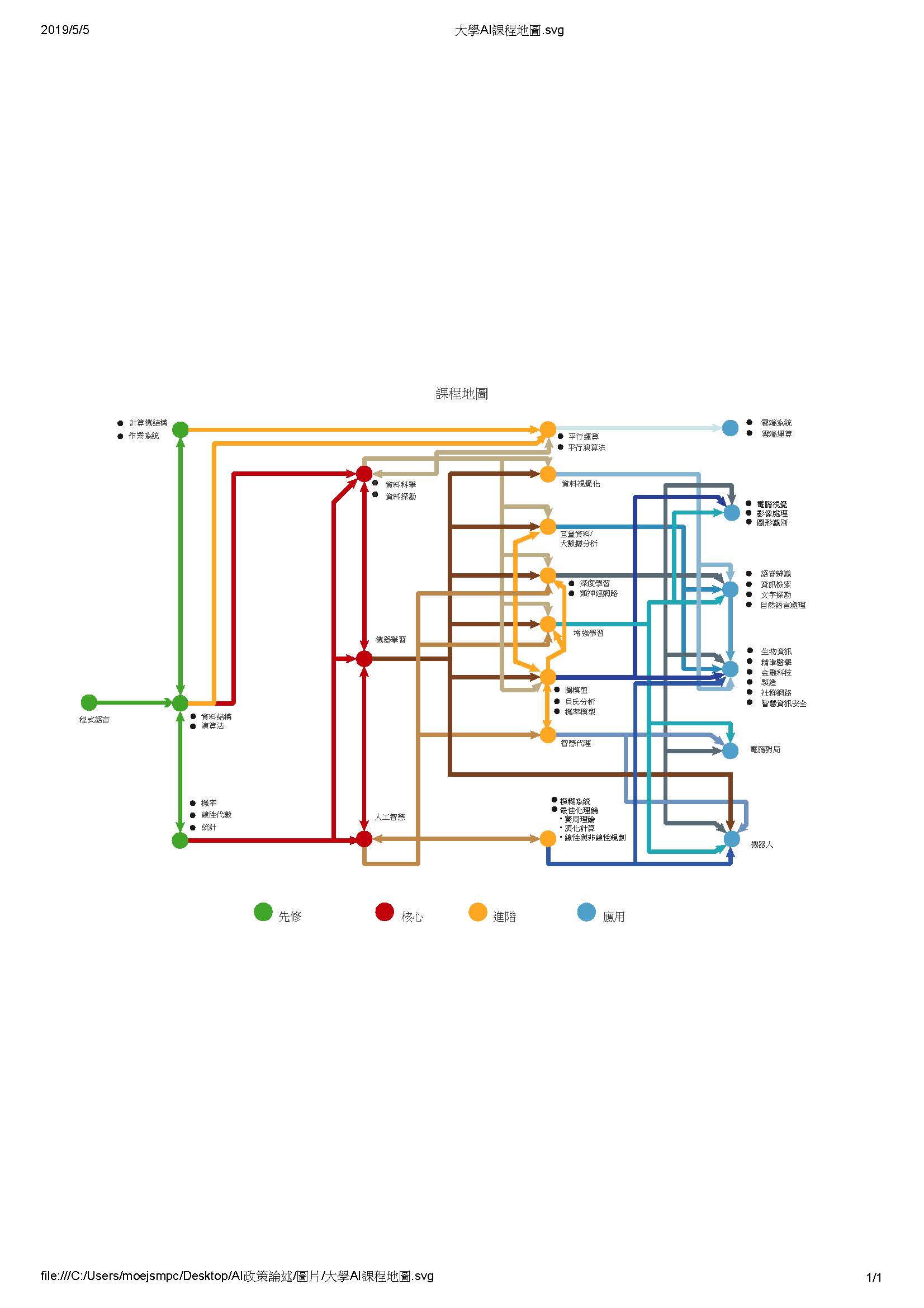 6
6